HƯỚNG DẪN BÁO CÁO GIÁM SÁTKSNKBV
TS LÊ NGỌC CỦA
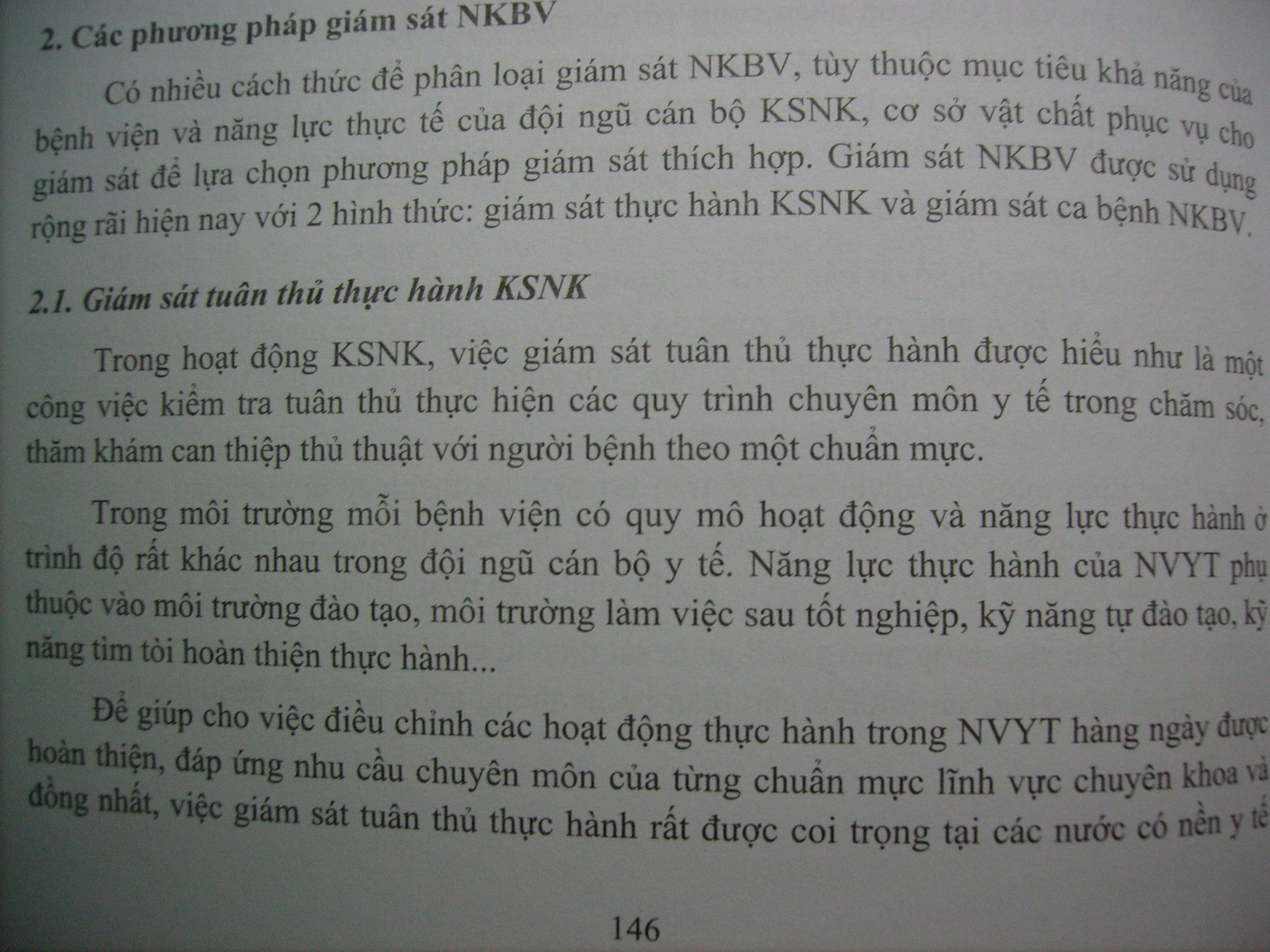 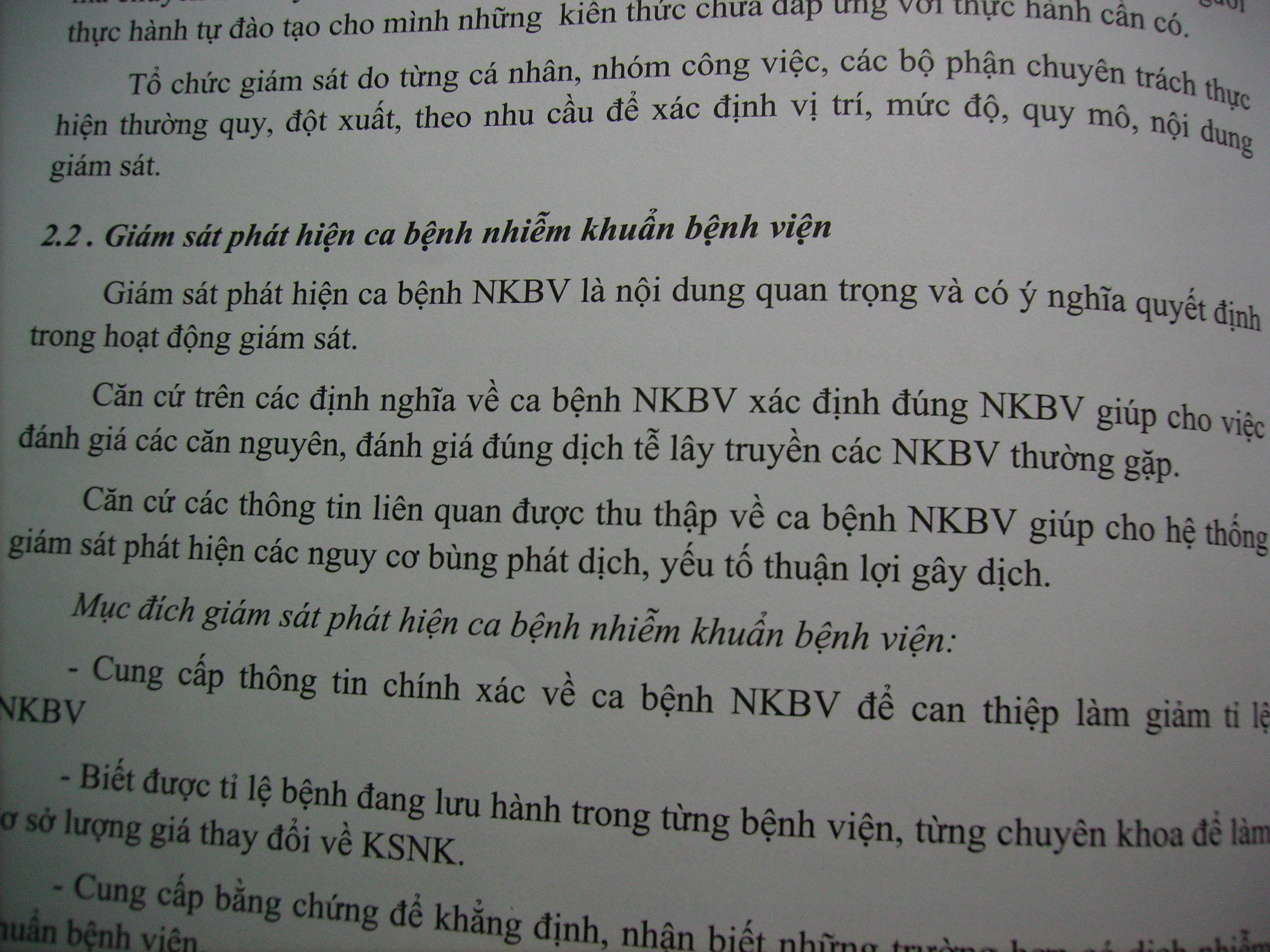 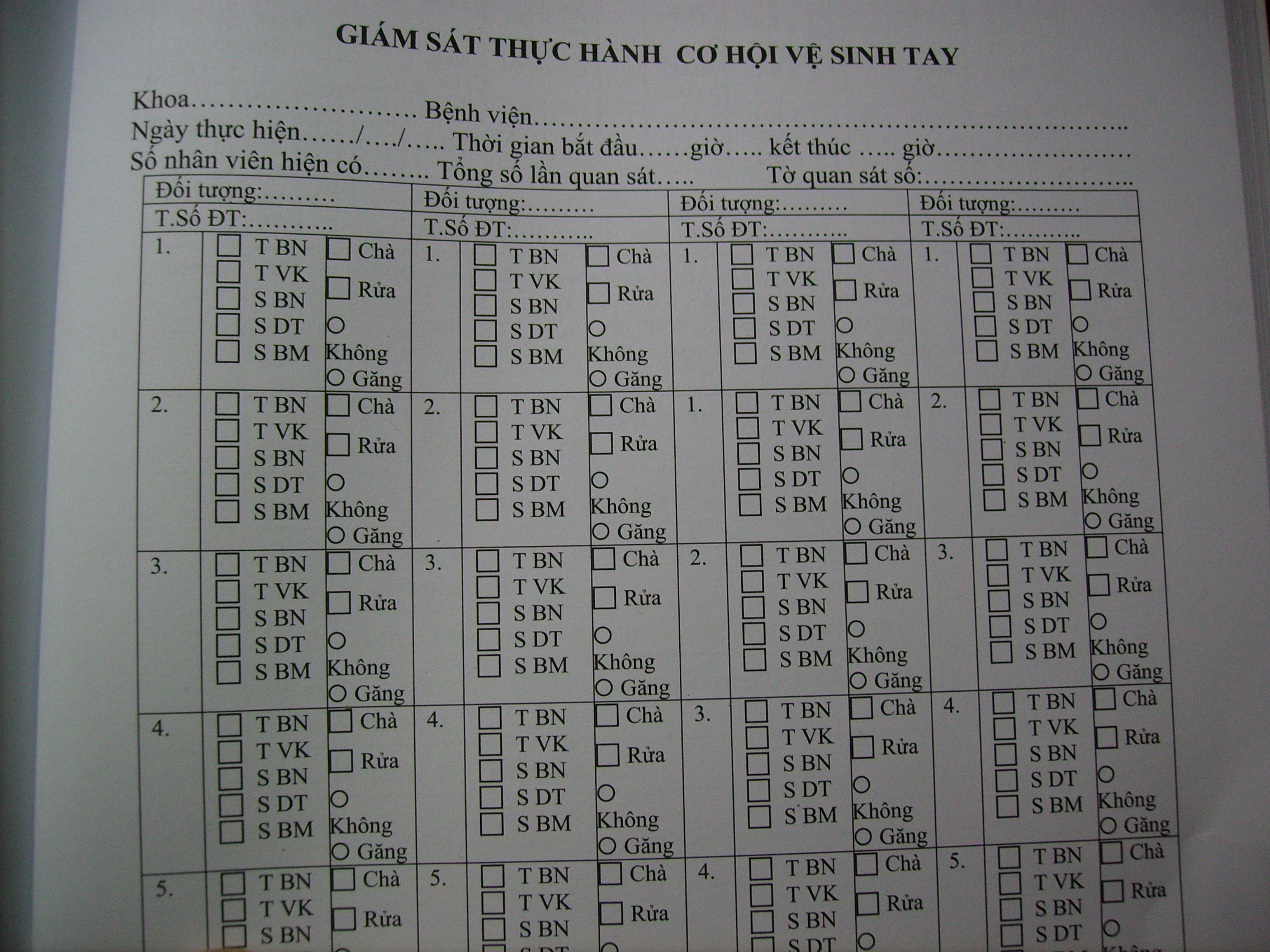 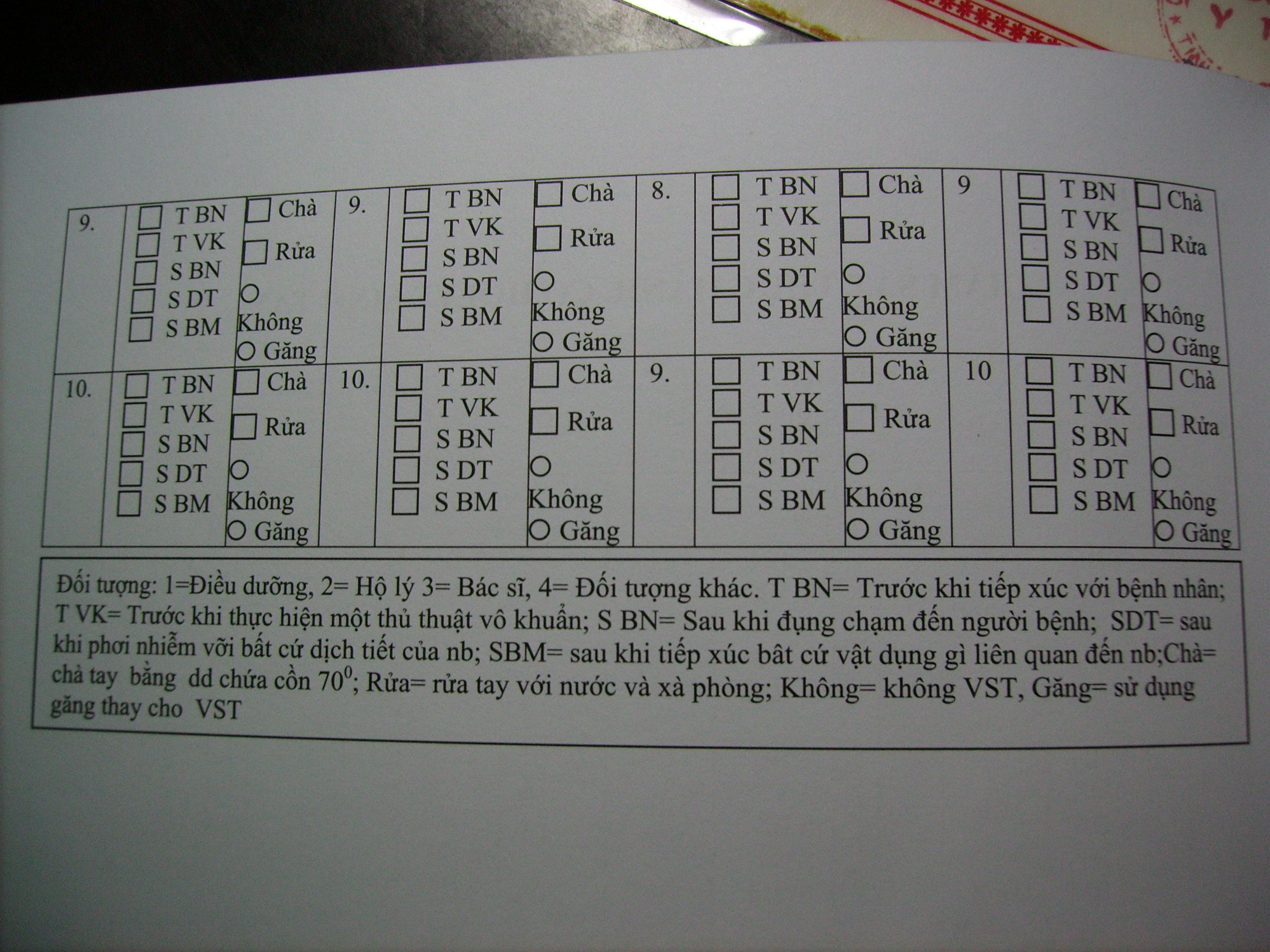 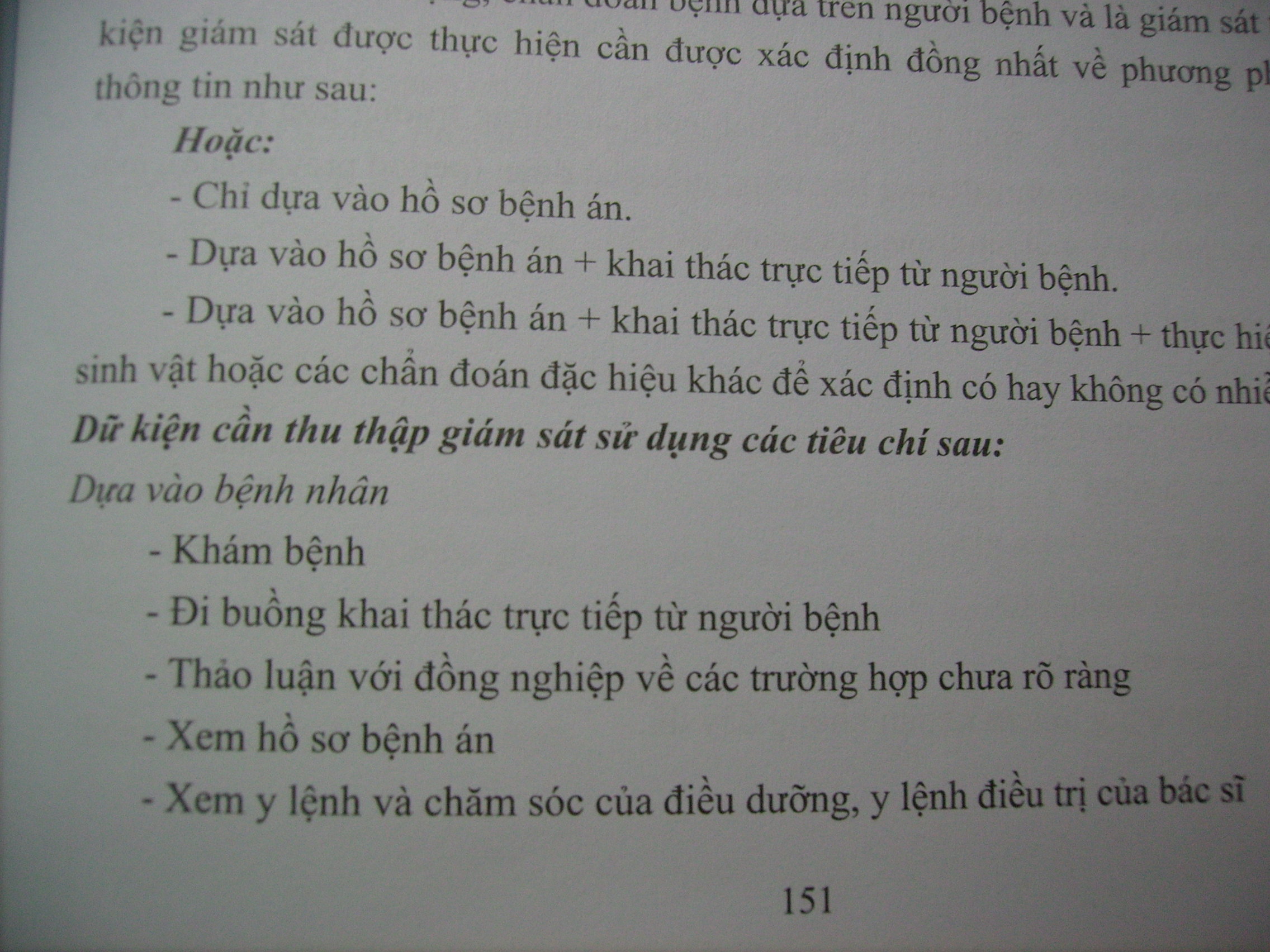